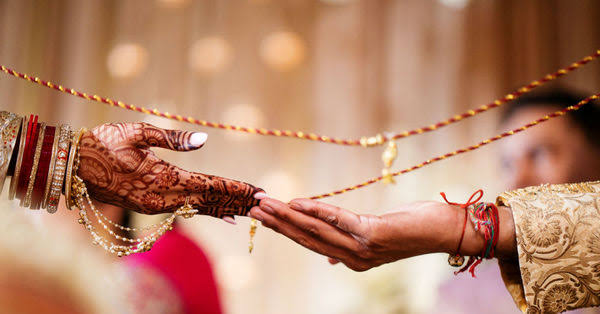 স্বাগতম
পরিচিতি
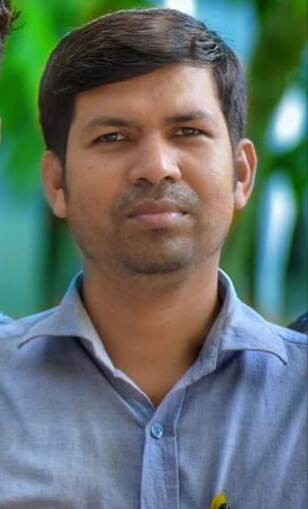 ফারুক হোসেন
প্রভাষক সমাজবিজ্ঞান
আশেক আলী খান উচ্চ বিদ্যালয় ও কলেজ
গুলবাহার ,কচুয়া,চাঁদপুর।
farukhossain221984@gmail.com
Mobile :01718277500
পাঠ পরিচিতি
সমাজবিজ্ঞান ১ম  পত্র
পঞ্চম -অধ্যায়
সামাজিক প্রতিষ্ঠান
ছবিগুলি দেখি এবং কল্পনা করি
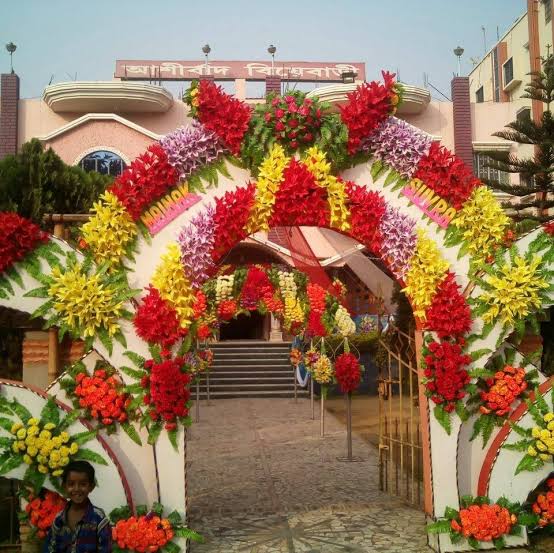 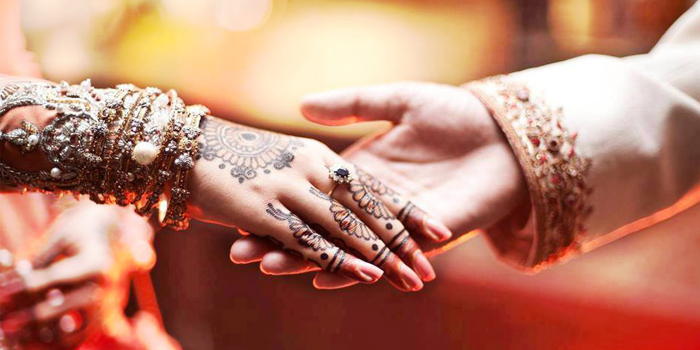 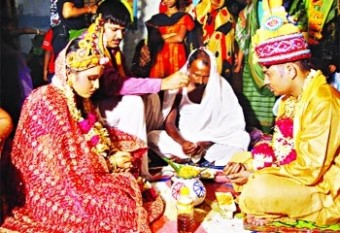 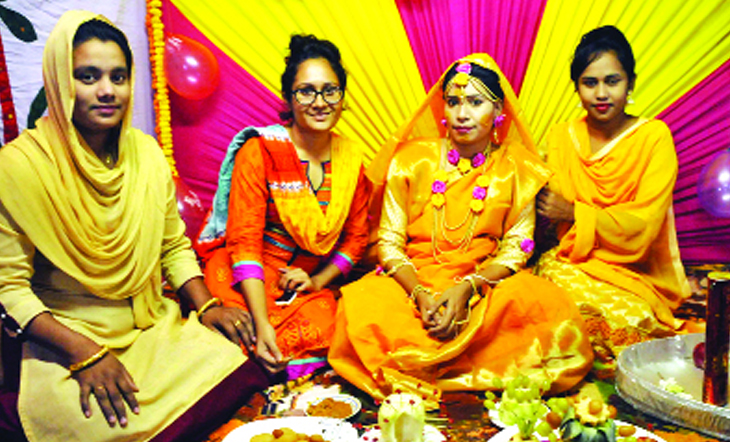 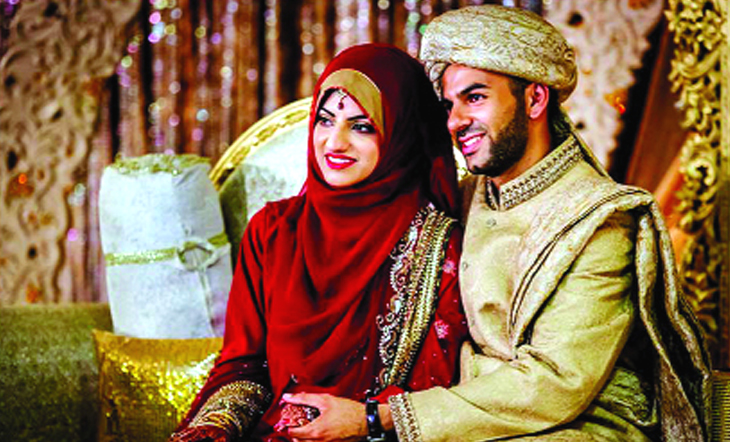 বিবাহ
আজকের পাঠ
বিবাহ
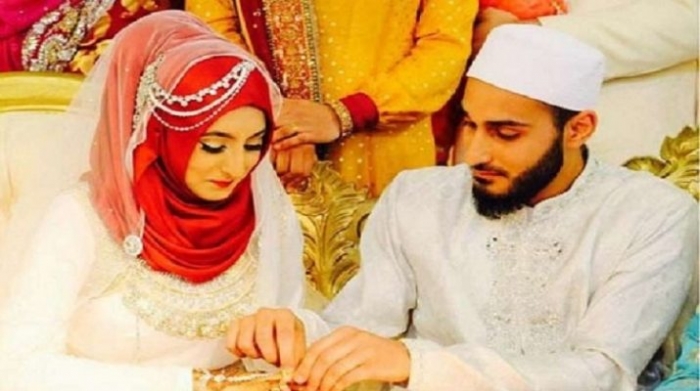 শিখনফল
এই পাঠ শেষে শিক্ষার্থীরা………
১। বিবাহ কী এর ধারনা বর্ণনা করতে পারবে?
২। বিবাহের সামাজিক গুরুত্ব ব্যাখ্যা করতে পারবে।
৩। বিবাহের বৈশিষ্ট্য বর্ণনা করতে পারবে
৩। বিবাহের প্রকারভেদ নির্ণয় করতে পারবে।
বিবাহ কী
যখন নারী-পুরুষের একত্রে বাস করাকে সামাজিকভাবে স্বাকৃতি দেয়া হয়, তখন তাকে বিবাহ বলে।
বিবাহ হচ্ছে এক ধরনের সামাজিক চুক্তি যা সমাজকর্তৃক স্বীকৃত।
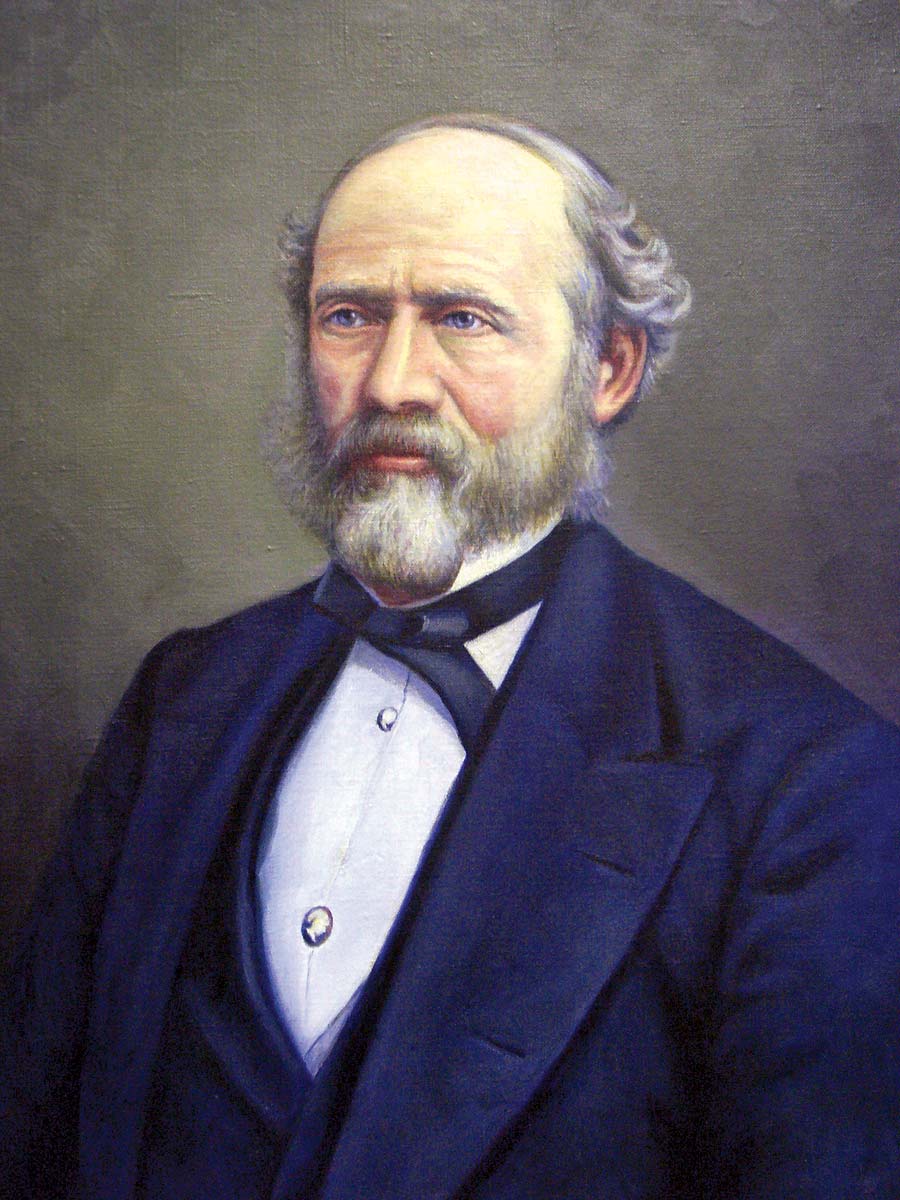 এল এইচ মরগান এর মতে
বিবাহ হচ্ছে আইনসঙ্গত গণিকাবৃত্তি।
হোবেল এর মতে
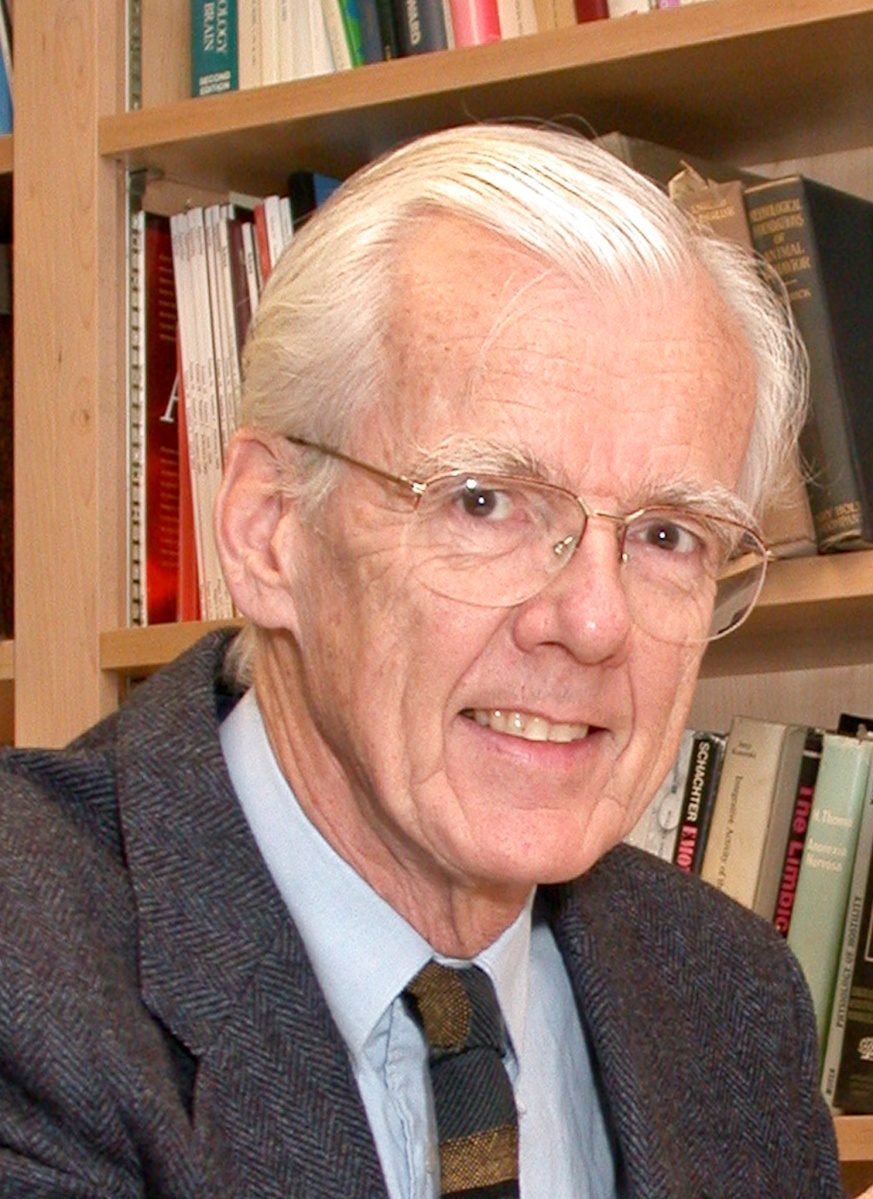 বিবাহ হচ্ছে সামাজিক রীতি বা আচরণের জটিল রূপ যা দুটি নারী-পুরুষের সম্পর্ক হিসেবে সংজ্ঞায়িত ও নিয়ন্ত্রিত হতে পারে।
বিবাহের বৈশিষ্ট্য….
১। বিবাহ সামাজিক অনুমোদন ও স্বীকৃতি প্রাপ্ত নরনারীর মধ্যকার একটি চুক্তির সম্পর্ক।
২। বিবাহ হচ্ছে পরিবার গঠনের ভিত্তি।
৩। স্থান ,কাল ও পাত্র্রভেদে বিবাহ ভিন্ন হতে পারে।
৪। সন্তানদের পরিচয় প্র্রাপ্তী।
৫। বিবাহ মাধ্যমে যৌন সম্পর্ক নিয়ন্ত্র্রন করা যায়।
দলিয় কাজ
বিবাহের প্রকারভেদ লিখ।
পাত্র-পাত্রীর সংখ্যার ভিত্তিতে বিবাহ ৪ প্রকার
১। একক বিবাহ
২। বহু স্ত্রী বিবাহ
৩। বহু স্বামী বিবাহ
৪। গোষ্ঠীগত বিবাহ
একক বিবাহ
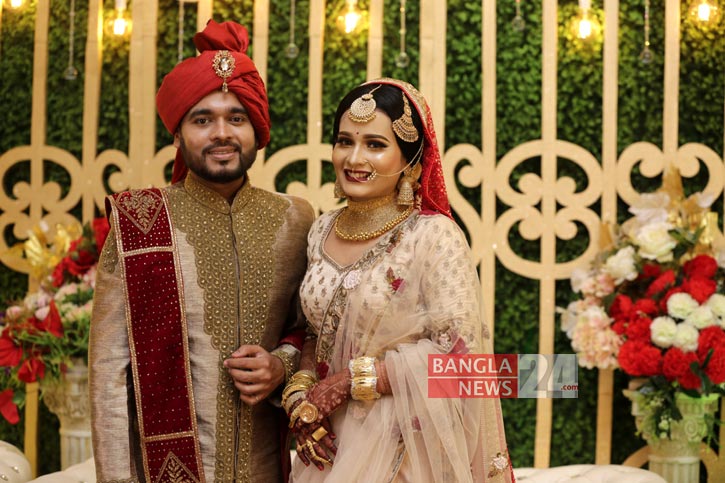 বহু স্ত্রী বিবাহ
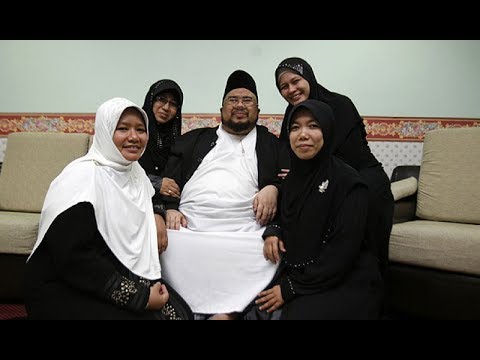 বহু স্বামী বিবাহ
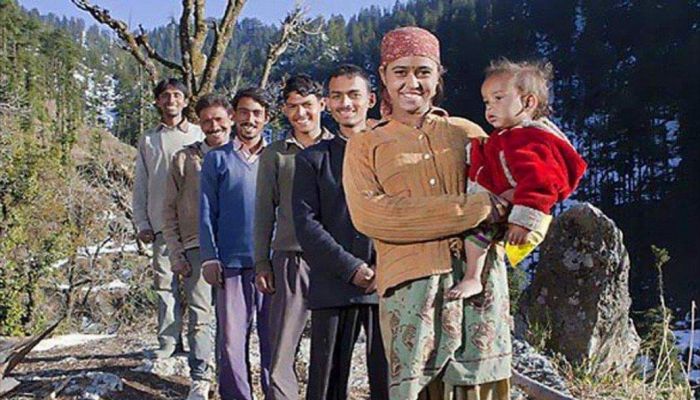 গোষ্ঠীগত বিবাহ
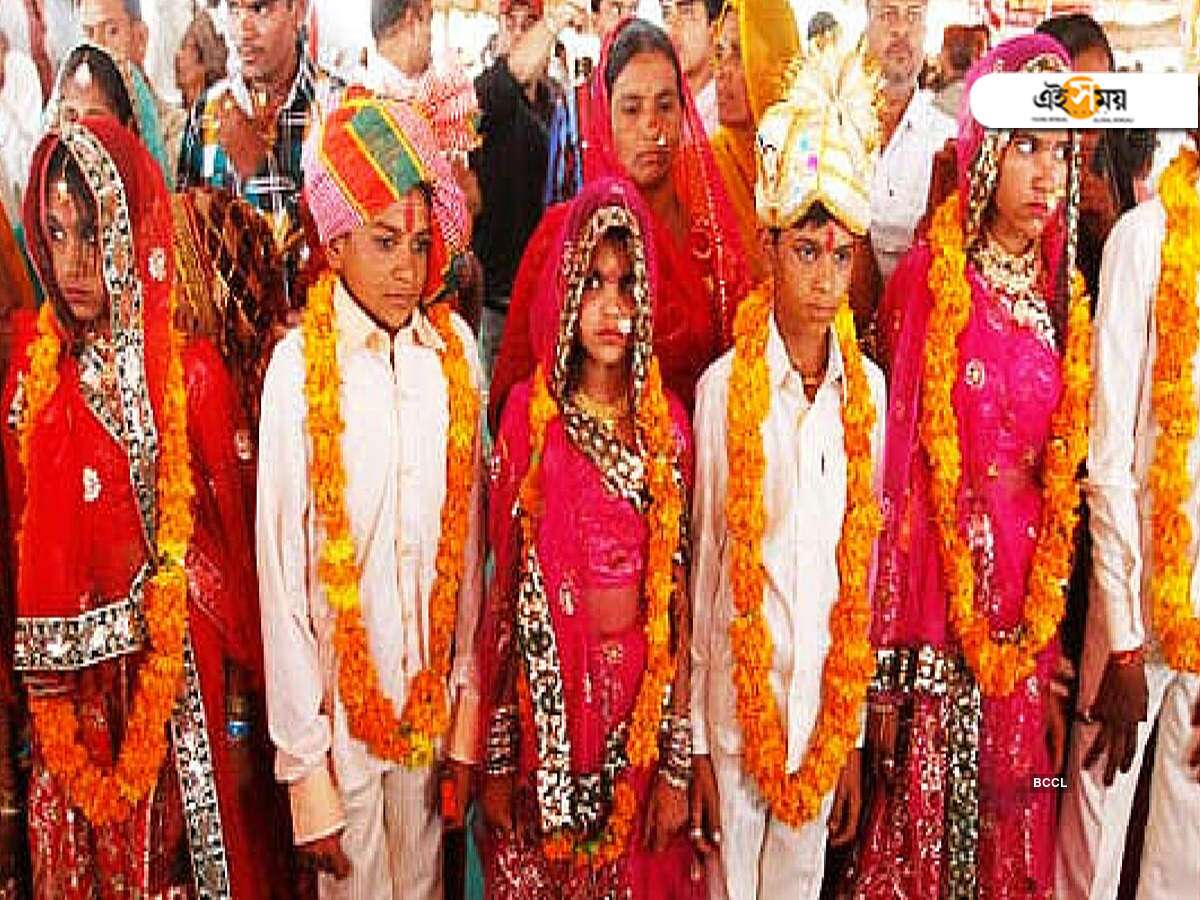 পাত্র-পাত্রীর নির্বাচনের ভিত্তিতে বিবাহ দুই প্রকার
ক) অন্তবির্বাহ
খ) বহিবির্বাহ
অন্তবির্বাহ
নিজের সমাজ বা গোত্রের মাঝে যে বিবাহ সংঘটিত হয় তাকে অন্তবির্বাহ।
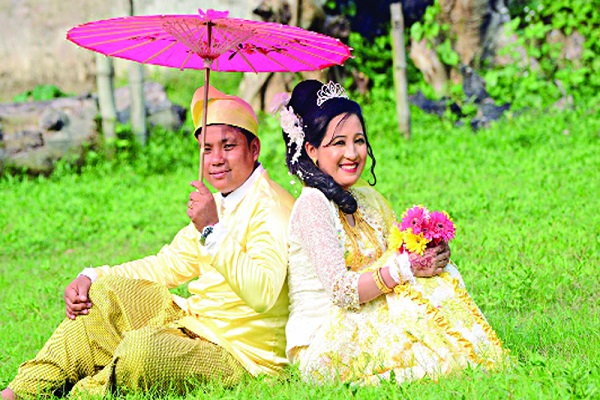 বহিবির্বাহ
নিজ সমাজ বা গোত্রের বাহিরে যে বিবাহ সংঘটিত হয় তাকে বহিবির্বাহ বলে।
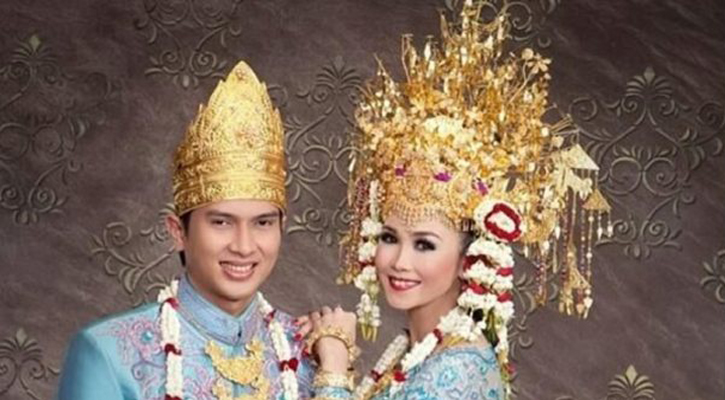 অনুলোম বিবাহ
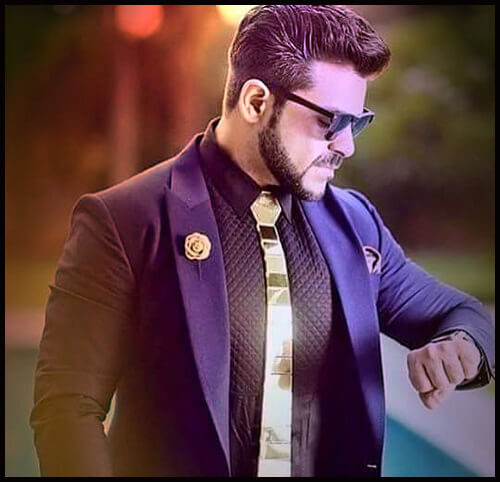 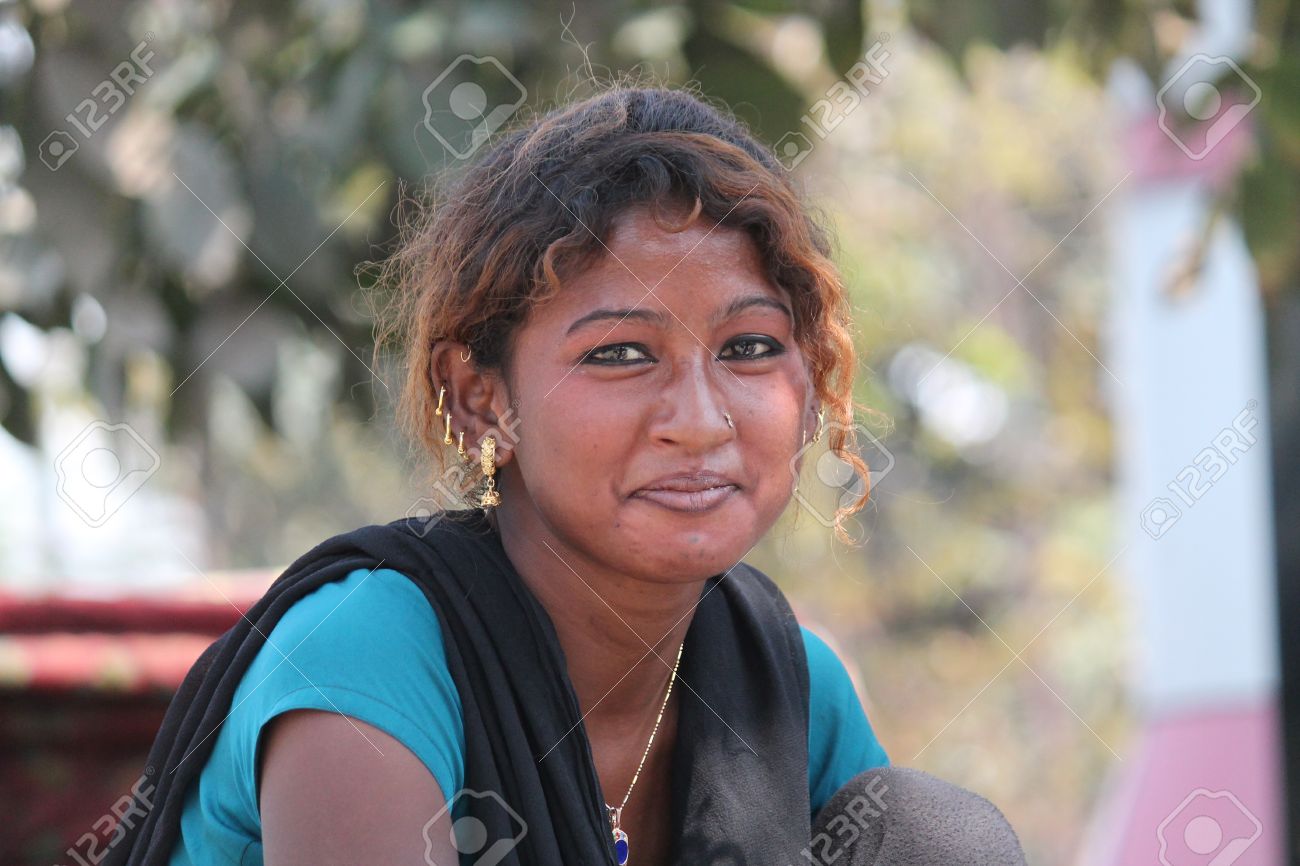 নিচু বংশের  মেয়ে
উচু বংশের ছেলে
প্রতিলোম বিবাহ
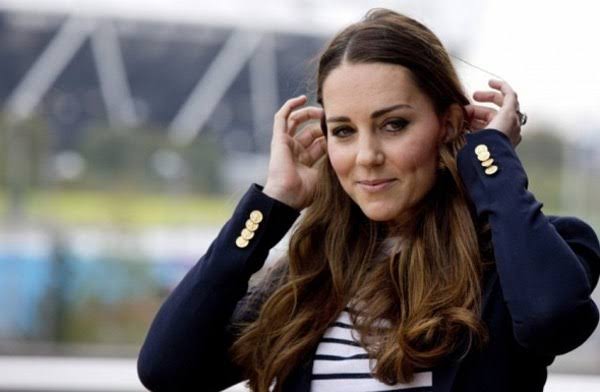 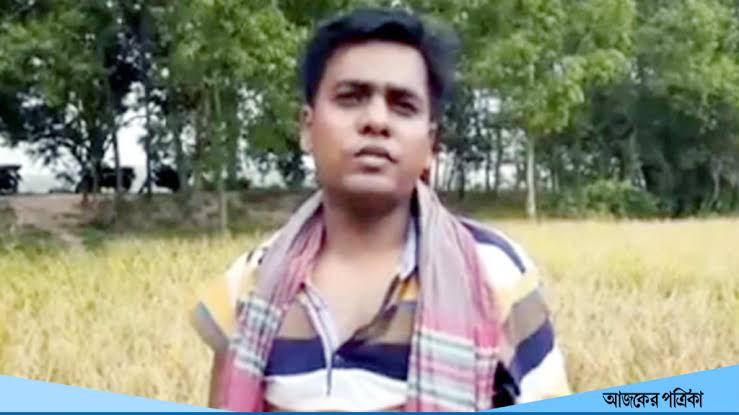 নিচু বংশের ছেলে
উচু বংশের  মেয়ে
এছাড়া সমাজে বিভিন্ন প্রকার বিবাহ ব্যবস্থার প্রচলন আছে,
সরোরেট বিবাহ
লেভিরেট বিবাহ
ভাবি বিবাহ। মৃত বড় ভাইয়ের বউকে বিবাহ করাকে বুঝায় লেভিরেট বিবাহ।
শালিকা বিবাহ। স্ত্রী মারা গেলে স্ত্রীর ছোট বোনকে বিবাহ করার প্রক্রিয়াই হলো সরোরেট বিবাহ।
এছাড়া সমাজে বিভিন্ন প্রকার বিবাহ ব্যবস্থার প্রচলন আছে,
ক্রস কাজিন
প্যারালাল কাজিন
চাচাত ও খালাতো ভাই-বোনদের মধ্যে যে বিবাহ হয় তাকে প্যারালাল কাজিন বিবাহ।
মামাত ও ফুফাত ভাই-বোনদের মধ্যে যে বিবাহ হয় তাকে ক্রস কাজিন বিবাহ বলে।
রোমান্টিক বিবাহ
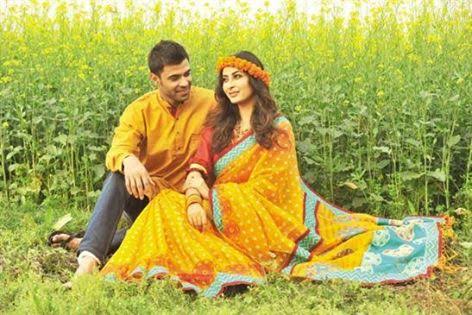 জোরপূর্বক বিবাহ
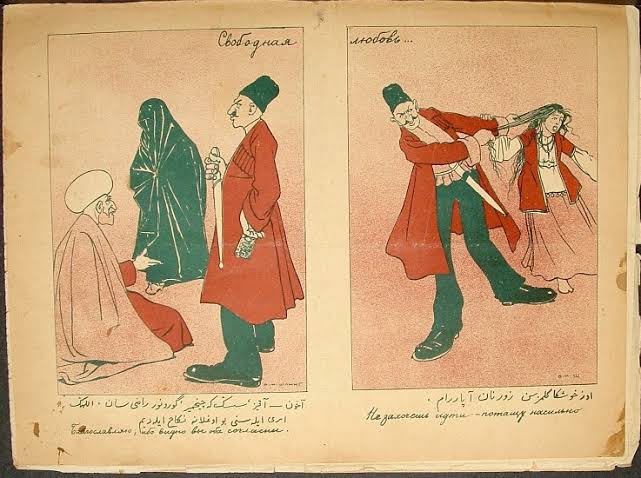 একক কাজ
বিবাহের ৫টি সামাজিক গুরুত্ব লিখ।
বিবাহরে সামাজিক গুরুত্ব..
১। পরিবার গঠন;
২। সন্তান লালন-পালনের দায়িত্ব।;
৩। সন্তানের পরিচয় দাতা;
৪। যৌনসম্পর্ক নিয়ন্ত্রন;
৫। সামাজিক সংহতি রক্ষা;
৬। সামাজিক নিরাপত্তা প্রধান।
মূল্যায়ন
১। বিবাহ কী?
২। অনুলোম বিবাহ কী?
৩।  পাত্র-পাত্রী নির্বাচনের ভিত্তিতে বিবাহ কত প্রকার?
৪। সরোরেট বিবাহ কী?
৫। বিবাহের ৩টি সামাজিক গুরুত্ব বল।
বাড়ির কাজ
সামাজিক নিয়ন্ত্রনে বিবাহ গুরুত্বপূর্ণ ভূমিকা পালন করে-তুমি কি এ বক্তব্যের সাথে একমত? বিশ্লেষণ কর।
ধন্যবাদ